Should we follow the Jewish calendar?
This is more than a question of Sabbath vs Sunday.
A very different calendar
Different new year
Rosh HaShanah
Different days per month
Different start of months
Different time a day begins
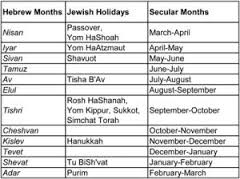 First day of the week = day of worship
John 20:1 Now on the first day of the week Mary Magdalene went to the tomb early, while it was still dark, and saw that the stone had been taken away from the tomb. 
John 20:19 Then, the same day at evening, being the first day of the week, when the doors were shut where the disciples were assembled, for fear of the Jews, Jesus came and stood in the midst, and said to them, "Peace be with you."
John 20:26 And after eight days His disciples were again inside, and Thomas with them. Jesus came, the doors being shut, and stood in the midst, and said, "Peace to you!"
First day of the week = day of worship
Acts 2:1 When the Day of Pentecost had fully come, they were all with one accord in one place.
From Sabbath – count 7 Sabbaths (7 X 7 = 49); the next day (day 50) is Pentecost.
Since Passover was on a Sabbath; Pentecost was on a Sunday.
First day of the week = day of worship
Acts 20:7 Now on the first day of the week, when the disciples came together to break bread, Paul, ready to depart the next day, spoke to them and continued his message until midnight.
Disciples came together on first day of the week
When then came together, they would worship, partake of communion and study how they should live.
When a regularly recurring event occurs on a regularly recurring day, the two will always recur together.
Strict observance requires us to live on Israel time
We are on Central Time and about 8 hours behind Israel.
All Jews (no matter where they lived) were to follow Israel time and calendar
Day begins at 6 pm.
Adjust your clock and calendar to Jewish day and time
Matthew followed the Jewish time and calendar
Other gospels – followed Roman time and calendar
Judaism has been done away
Romans 7:6 But now we have been delivered from the law, having died to what we were held by, so that we should serve in the newness of the Spirit and not in the oldness of the letter.
Colossians 2:14 having wiped out the handwriting of requirements that was against us, which was contrary to us. And He has taken it out of the way, having nailed it to the cross.
Judaism has been done away
Ephesians 2:14-15 14 For He Himself is our peace, who has made both one, and has broken down the middle wall of separation, 15 having abolished in His flesh the enmity, that is, the law of commandments contained in ordinances, so as to create in Himself one new man from the two, thus making peace
Judaism has been done away
Hebrews 8:6-7 6 But now He has obtained a more excellent ministry, inasmuch as He is also Mediator of a better covenant, which was established on better promises. 7 For if that first covenant had been faultless, then no place would have been sought for a second.
Christians celebrate the resurrection
Our focus is the resurrectionJesus was raised on Sunday morning
The Jewish week was based on the creation7th day was a day of rest
Sunday (1st day of week) is day of worship
Jesus raised – 1st day of the week
Met with 10 apostles – 1st day of the week (Thomas absent)
Met with 11 apostles – 1st day of the week (Thomas present)
Church begin – 1st day of the week
Christians met to worship – 1st day of the week
The gospel is universal – not jewish
Great Commission – all the world, every creature
The gospel went to other time zones, nations, races, and calendars